Художественная литература как средство формирования уважения к семейным ценностям
Проект подготовила:Воспитатель подготов.гр.№7 МАДОУ №185 г.Казани
Насколько    нравственными,    добрыми        будут    наши    дети,    зависит нравственное здоровье нашего общества. То, что ребенок получает в семье, он сохраняет в течение всей жизни.
В.А.Сухомлинский:«Воспитание - прежде всего слово , книга и живые человеческие отношения»
«Чтение книг – тропинка, по которой умелый, умный, думающий воспитатель находит путь к сердцу ребенка» - В.А.Сухомлинский.
Сроки проекта:
Проект долгосрочный
Актуальность проблемы
В наше время общество соприкоснулось с проблемой получением информации из общедоступных источников. В таком случае, страдают, прежде всего, дети, теряя связь с семейным чтением. В связи с этим перед педагогикой встает проблема переосмысления ценностных ориентиров воспитательной системы, в особенности системы воспитания дошкольного детства.
Проблема третьего тысячелетия
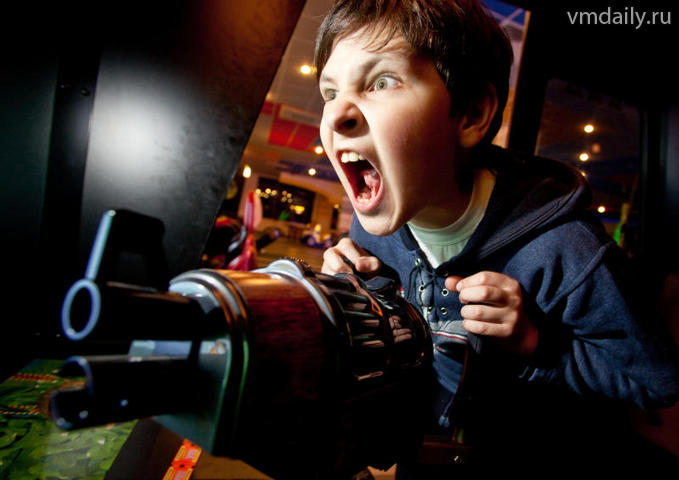 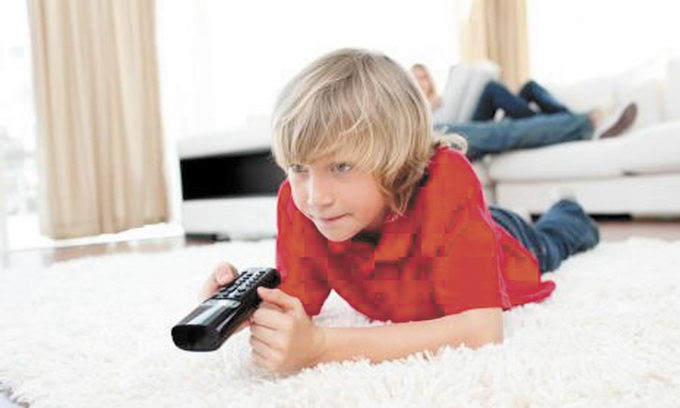 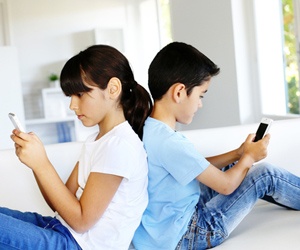 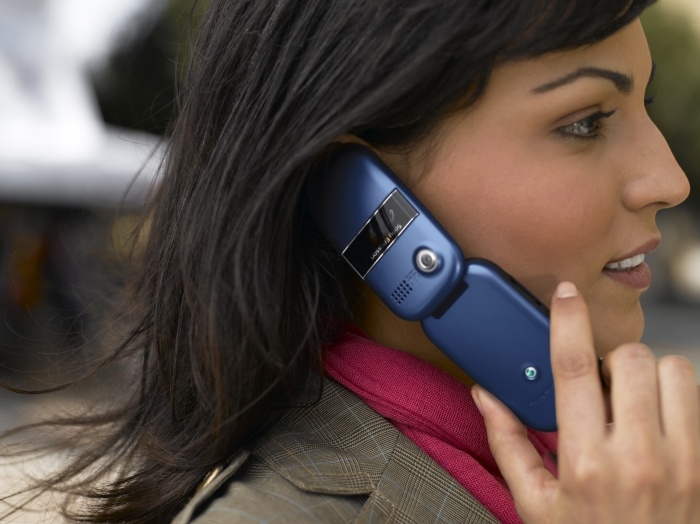 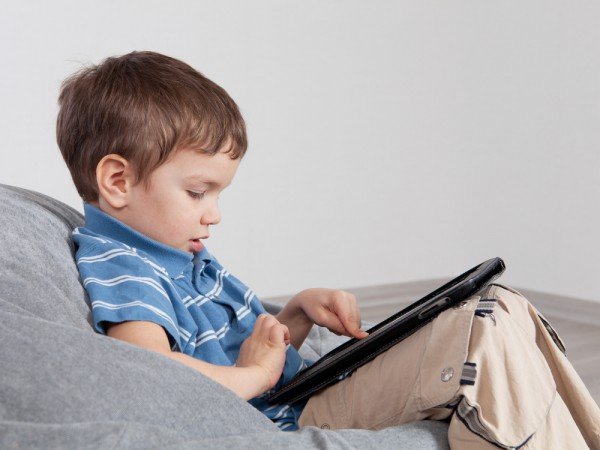 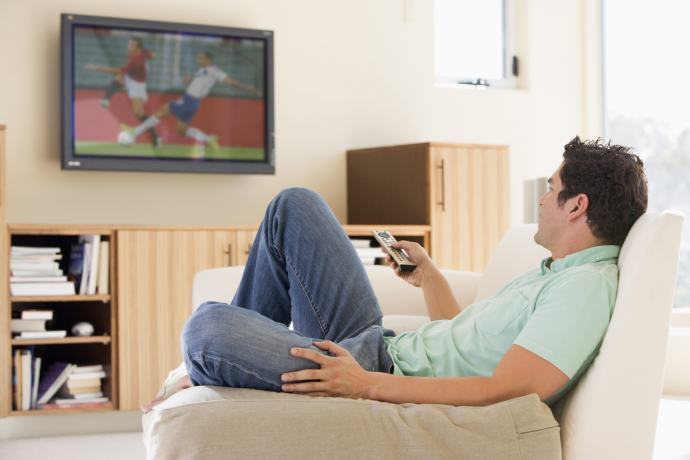 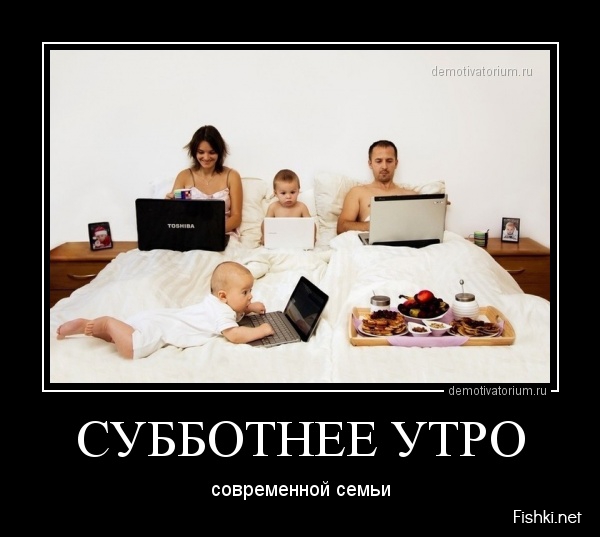 Самые читающие страны мира

Вот первая десятка:

1. Индия - 10,7
2. Таиланд - 9,4
3. Китай - 8,0
4. Филиппины - 7,6
5. Египет - 7,5
6. Чехия - 7,4
7. Россия - 7,1
8. Швеция - 6,9
9. Франция - 6,9
10. Венгрия - 6,8

В советское время мы были самой читающей страной в мире. А теперь только на 7-м месте. Почему?
Что же изменилось за эти годы? Эксперты отмечают, что в падении интереса к книгам виноваты телевидение и компьютеры. По «ящику» показывают все больше сериалов, на которые подсаживается народ, а также реалити-шоу и развлекательных программ. А число компьютеров на душу населения с 2002 года выросло в 9 раз. Вот они-то и не пускают россиян к книгам.
Цель проекта:
- повышение роли семейных ценностей в становлении личности ребенка, его нравственном воспитании через художественную литературу;

 -возрождение традиций семейного чтения, бережного отношения в семье к книге , слову.
Задачи проекта:
1.  Повышение роли семейных ценностей в становлении личности ребёнка , его нравственном воспитании;
 2.   Содействовать воспитанию любви к чтению у  дошкольников, приобщение к семейному чтению;
 3.   Способствовать сплочению родительского коллектива и коллектива детей и родителей;
 4.   Формировать доброжелательные и доверительные отношения между родителями,  детьми, воспитателем;
 5.  Повысить компетентность родителей в области детской литературы.
Семейное чтение
Главное в семейном чтении это то, что родители, используя книгу, начинают по-настоящему заниматься духовным развитием своего ребенка, формированием его нравственности. Поэтому семейные чтения — это разговор родителей с детьми о нравственности, побудительным стимулом, которого является совместное прочтение произведения литературы.
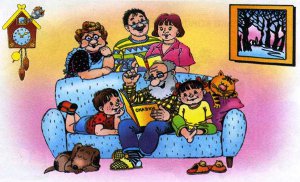 Большую помощь в формировании у детей представления о семье , о взаимоотношениях близких людей, оказывает библиотека , собранная с помощью родителей
Неоценимую роль в нравственном воспитании ребенка играет устное народное творчество .Совместно с родителями создали сборник пословиц и поговорок о семье , о чтении книг , о воспитании нравственных качеств
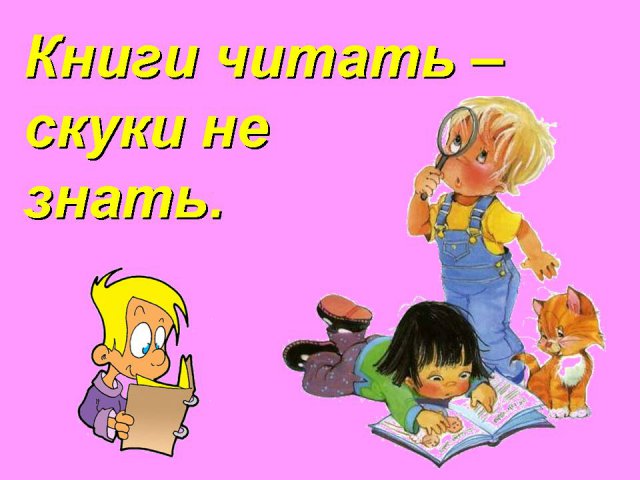 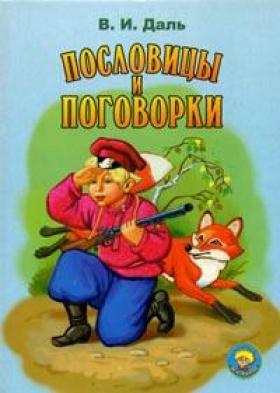 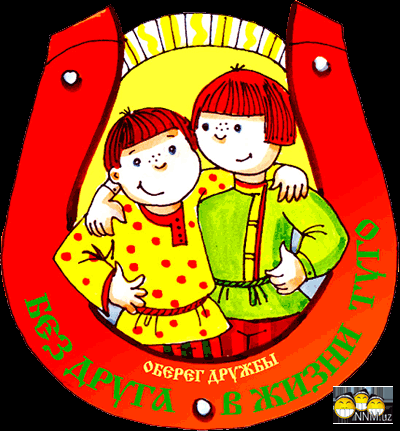 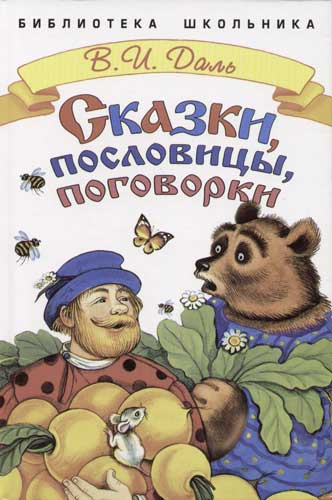 Дети следуют Вашим примерам , а не советам!
На организованных встречах  с родителями стараемся объяснить им , как важен их личный пример , совместная деятельность ,беседы по душам для передачи детям нравственных , моральных представлений
Ожидаемый результат:
1) Повышение профессиональной компетентности педагогов;
   2) Повышение педагогической компетентности родителей , понимание ими роли художественной литературы в воспитании детей;
   3) Сформированность  у детей интереса и любви к книге , умения слушать и понимать художественный текст.

   И главный результат , на который очень хотелось бы надеяться – это усвоение ребенком вечных ценностей : милосердия  , сострадания , любви к родным и близким ,в стремлении к добру и неприятию зла.
Решение проблемы:«Вся семья вместе- так и душа на месте».
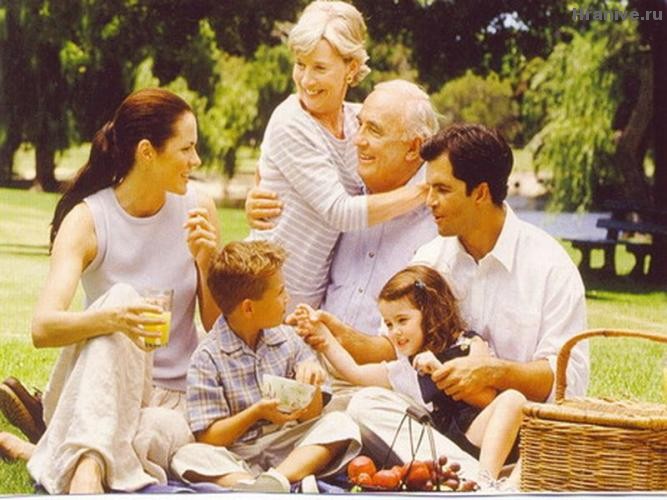 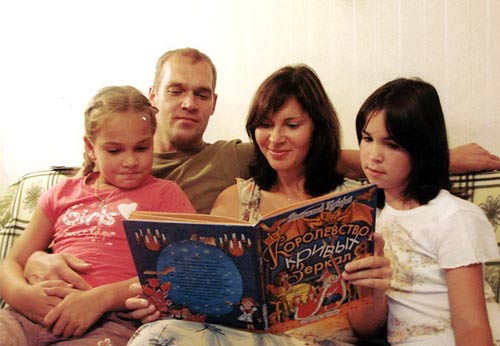 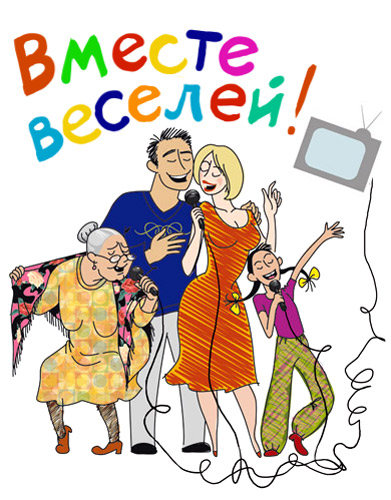 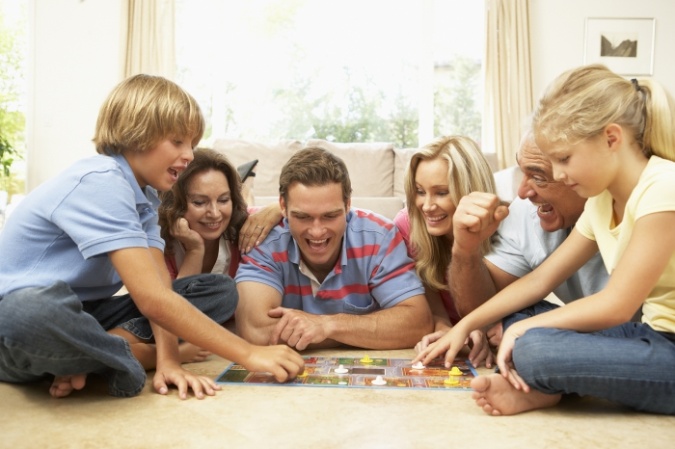 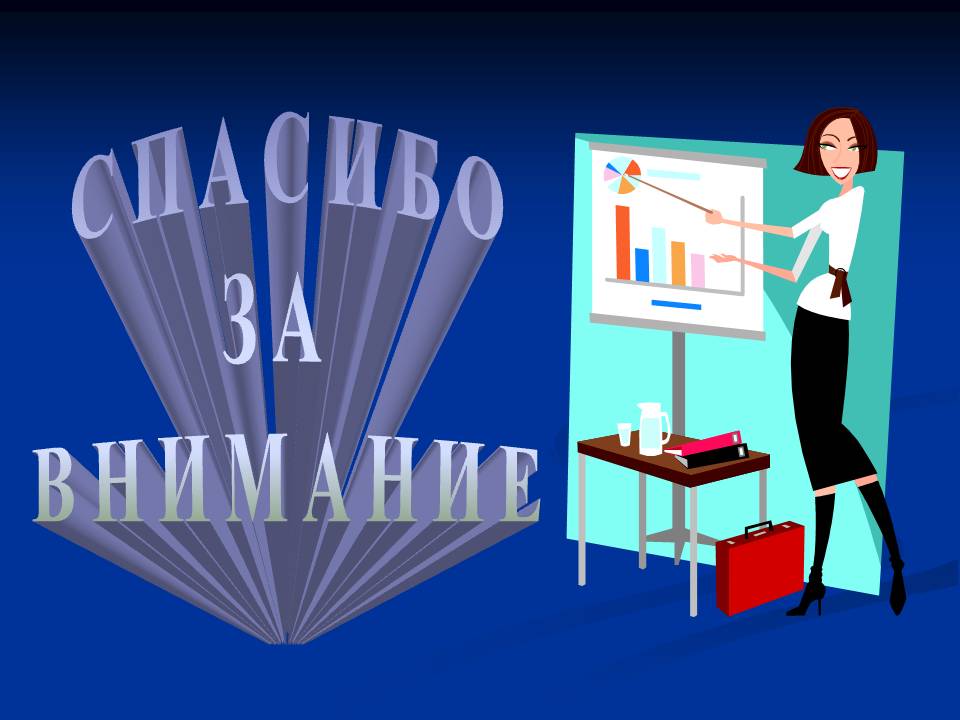